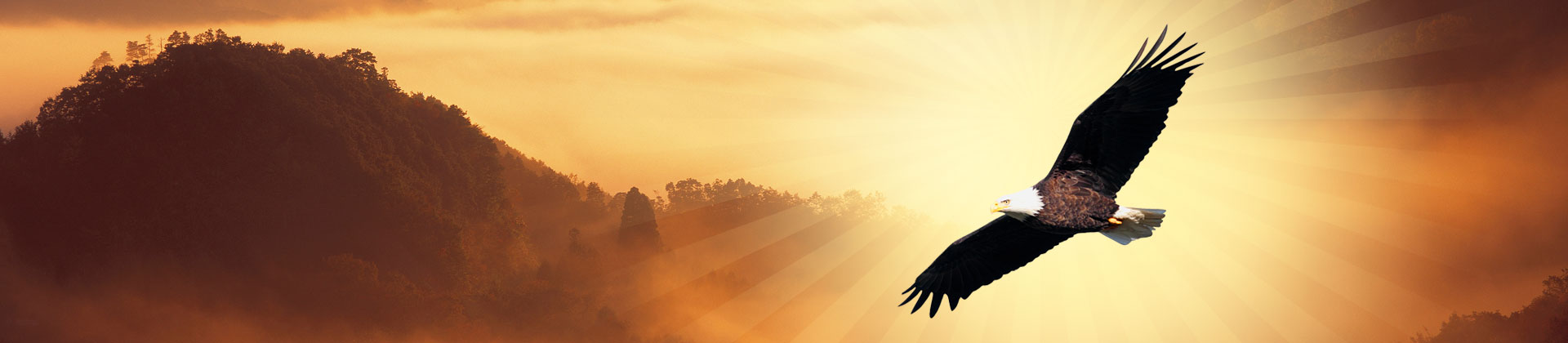 Nous sommes conscients du fait que nous nous trouvons sur les territoires de traités, de lieux de rencontres et de déplacements traditionnels.
 
Nous honorons toutes les Premières nations, Métis et Inuits qui ont foulé ces terres et y ont laissé leurs empreintes pendant des siècles.